Language Software Overview
Kent Schroeder
SIL Africa Area
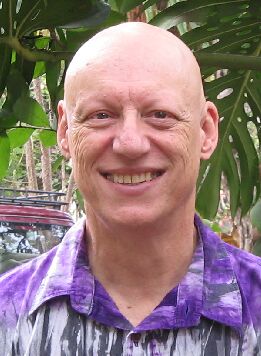 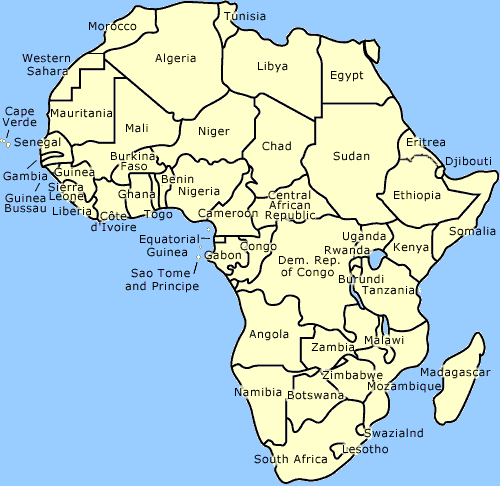 [Speaker Notes: My name is Kent Schroeder. I am Language Technology Consultant for Africa Area.
I will be giving a basic overview of most of all the language software available to  language development workers.]
You Will Learn
Which software to use for a given language development task.
December 7, 2011
2
The Process
3
December 7, 2011
[Speaker Notes: Let’s take a look at the language development process:
The process described here was developed by the Africa Area Bantu Department. 
The first step is word collection. In this step words are collected either by transcribing spoken conversations, or by writing down the sounds using a related writing system.
The next two steps work hand-in-hand as an iterative process. 
You analyze the system of sounds, combinations of sounds, and changes in sounds that occur in your word collection. This is called phonological analysis.
Then you use phonological analysis to developing a writing system (the orthography process).
Once an orthography is established, you can begin linguistics, translation and literacy. 
These three activities can occur concurrently.]
The Process
Word Collection
4
December 7, 2011
[Speaker Notes: The first step is word collection. In this step words are collected either by transcribing spoken conversations, or by writing down the sounds using a related writing system.
The next two steps work hand-in-hand as an iterative process. 
You analyze the system of sounds, combinations of sounds, and changes in sounds that occur in your word collection. This is called phonological analysis.
Then you use phonological analysis to developing a writing system (the orthography process).
Once an orthography is established, you can begin linguistics, translation and literacy. 
These three activities can occur concurrently.]
The Process
Word Collection
Phonological Analysis
5
December 7, 2011
[Speaker Notes: The next two steps work hand-in-hand as an iterative process. 
You analyze the system of sounds, combinations of sounds, and changes in sounds that occur in your word collection. This is called phonological analysis.
Then you use phonological analysis to developing a writing system (the orthography process).
Once an orthography is established, you can begin linguistics, translation and literacy. 
These three activities can occur concurrently.]
The Process
Word Collection
Phonological Analysis
Orthography Process
6
December 7, 2011
[Speaker Notes: The next two steps work hand-in-hand as an iterative process. 
You analyze the system of sounds, combinations of sounds, and changes in sounds that occur in your word collection. This is called phonological analysis.
Then you use phonological analysis to developing a writing system (the orthography process).
Once an orthography is established, you can begin linguistics, translation and literacy. 
These three activities can occur concurrently.]
The Process
Word Collection
Phonological Analysis
Orthography Process
Linguistics
Translation
Literacy
7
December 7, 2011
[Speaker Notes: Once an orthography is established, you can begin linguistics, translation and literacy. 
These three activities can occur concurrently.]
Word Collection
Methods
1700 Africa Comparative Word List
Rapid Word Collection: based upon Dictionary Development Process (DDP) 
Software
 
 
 
Output
December 7, 2011
8
[Speaker Notes: There are two basic methods for building a word collection. 
The first is using the Africa Comparative word list of 1700 words. This is a list of 1700 words with parts of speech and their glosses or definitions in English, French and Swahili. This was initially developed by the Cameroon Branch. 
The second is to collect words using groupings of related words or semantic domains. The method is called Rapid Word Collection, based upon Dictionary Development Process and was developed by Ron Moe, a SIL linguistic consultant. In this method you ask the language speaker to think of words that fall within a given semantic domain]
Word Collection
Methods
1700 Africa Comparative Word List
Dictionary Development Process (DDP) using Semantic Domains
Software
Toolbox
FieldWorks Language Explorer (FLEx)
WeSay
Output
Word List
December 7, 2011
9
[Speaker Notes: The programs useful for these methods are ToolBox, FLEx and WeSay. 
WeSay and FLEx actually have semantic domain support built in. 
WeSay also supports the Africa comparative word list. 
The results of word collection is a word list that can be used for phonological analysis and as the beginning point of a dictionary.]
Phonological Analysis
Methods
International Phonetic Alphabet (IPA) Writing
Intuitive Writing
Software
 
 
 
Output
December 7, 2011
10
[Speaker Notes: The next step is phonological analysis. 
You start either with phonetic transcriptions of words using the International Phonetic Alphabet (IPA) or with intuitive writing. 
Intuitive writing is writing a word using the writing system of another related language, doing the best you can. Intuitive writing has been use in Tanzania on Bantu languages by writing the words using the Kiswahili alphabet.]
Phonological Analysis
Methods
International Phonetic Alphabet (IPA) Writing
Intuitive Writing
Software
Phonology Assistant
PTEST
Speech Analyzer
Output
Phonology Statement
December 7, 2011
11
[Speaker Notes: Both Phonology Assistant and the Phonology Template Editor and Search Tool (PTEST) can be used to assist the linguist with the phonological analysis of a language by indicating the sounds of the language and the environment in which they occur. Phonology Assistant supports IPA, while PTEST supports IPA and intuitive writing.
Speech Analyzer is a program that will play audio files and show the sound wave of an audio file. This is useful for determining what are the actual sounds of a word.
The end product is a phonology statement which is a description of the sound system of a language.]
Orthography Process
Phase 1 (Bantu Orthography Manual)
Preliminary Orthography
Alphabet Chart
Phase 2 (Bantu Orthography Manual)
Trial Orthography
Orthography Statement
Software
December 7, 2011
12
[Speaker Notes: The orthography process usually takes place at the same time as phonological analysis and the two are heavily intertwined.
In the first phase of the orthography process, you are determining the graphemes of the language (i.e. the alphabet). It is in this phase that the programs Phonology Assistant and PTEST are most useful, as it is the phase where segmental phonological analysis is most useful. The output of this phase is an alphabet chart.
In the second phrase, you are determining the morphology (word breaks, grammar of the language, etc). At the end of this phrase you will have a trial orthography and the preliminary orthography statement.
The target audience of the orthography statement is the speakers of the language, while the phonology statement is for the academic community.]
Orthography Process
Phase 1 (Bantu Orthography Manual)
Preliminary Orthography
Alphabet Chart
Phase 2 (Bantu Orthography Manual)
Trial Orthography
Orthography Statement
Software
Phonology Assistant 
PTEST
December 7, 2011
13
[Speaker Notes: In the first phase of the orthography process, you are determining the graphemes of the language (i.e. the alphabet). It is in this phase that the programs Phonology Assistant and PTEST are most useful, as it is the phase where segmental phonological analysis is most useful. The output of this phase is an alphabet chart.
In the second phrase, you are determining the morphology (word breaks, grammar of the language, etc). At the end of this phrase you will have a trial orthography and the preliminary orthography statement.
The target audience of the orthography statement is the speakers of the language, while the phonology statement is for the academic community.]
Linguistics - Lexicon
Standards
Multi-Dictionary Formatter (MDF using SFM)
Lexicon Interchange Format (LIFT using XML)
Software (Lexicon Editing)
 
 
 
Output
December 7, 2011
14
[Speaker Notes: One major task of the linguist is to build a dictionary, sometimes called a lexicon.
There are currently two standards used for the data structure of the dictionary. 
Multi-Dictionary Formatter (MDF) is a standard using Standard Format Markers (SFM) which uses the following format for storing data: a backslash followed a field code followed by a space followed by field contents followed by a <CR>. 
The Lexicon Interchange Format (LIFT) is an XML standard for describing a dictionary. It is much more well defined and precise than MDF. You may want to show sample lexicon files.]
Linguistics - Lexicon
Standards
Multi-Dictionary Formatter (MDF using SFM)
Lexicon Interchange Format (LIFT using XML)
Software (Lexicon Editing)
Toolbox
FLEx
WeSay
Output
Lexicon
December 7, 2011
15
[Speaker Notes: There are programs for creating and editing a dictionary: Toolbox, FLEx (also known as FieldWorks Language Explorer) and WeSay. 
Toolbox is an Unicode version of Shoebox and has been the most used software in SIL over the years. It uses SFM files. 
FLEx is a more powerful program than Toolbox and is much more linguistically aware. 
WeSay is a simple and easy to use program designed for mother tongue translators to use. It stores its data as a LIFT file. It is very easy to move data to and from FLEX and WeSay.
The output of all these programs is a soft copy of the lexicon]
Linguistics - Lexicon
Input
Lexicon
Software (publishing)
 
 
 
Output
Publishable dictionary
December 7, 2011
16
[Speaker Notes: The next step is to take the soft copy of the lexicon and put into publishable form (dictionary), either a hard copy version or in a form for the web. 
There are three programs for that: Lexique Pro, FLEx and Pathway. 
Lexique Pro will accept a SFM file or a LIFT file as input and will produce a nice looking dictionary of various kinds either for the web or as a hard copy. 
FLEX can also format your dictionary into a nice publishable dictionary.
Pathway can be an add-on for FLEx and allows you to output the dictionary in various formats.]
Linguistics - Lexicon
Input
Lexicon
Software (publishing)
Lexique Pro
FLEx 
Pathway
Output
Publishable dictionary
December 7, 2011
17
[Speaker Notes: There are three programs for that: Lexique Pro, FLEx and Pathway. 
Lexique Pro will accept a SFM file or a LIFT file as input and will produce a nice looking dictionary of various kinds either for the web or as a hard copy. 
FLEX can also format your dictionary into a nice publishable dictionary.
Pathway can be an add-on for FLEx and allows you to output the dictionary in various formats.]
Linguistics - Discourse
Input
Text/stories
Software (text charting)
 
Output
Natural Language
December 7, 2011
18
[Speaker Notes: Discourse Analysis is a branch of linguistics that deals with the study and application of approaches to analyze written or spoken language use. It looks at the text at the paragraph and sentence level.]
Linguistics - Discourse
Input
Text/stories
Software (text charting)
FLEx
Output
Natural Language
December 7, 2011
19
[Speaker Notes: One of the tools to assist the linguist in discourse analysis is charting text. In the past, linguists use a word processor or a spreadsheet to do the charting, but this was cumbersome and did not work well for them. Now with the text charting feature of FLEx, linguists are able to do their charting in a more friendly environment that knows the kind of things a linguist wants to do with their charts. 
The purpose of the discourse analysis is to be able to understand what is the natural ways of saying things in a language.]
Linguistics - Grammar
Software 
FLEx
Output
 HTML
Software 
PAWS and XLIngPaper
Output
 XLingPaper format  (XML)



XLingPaper Format (XML)
December 7, 2011
20
[Speaker Notes: FLEX can produced a grammar sketch.  You save it as a htm file.
PAWS is an easy-to-use expert system for creating a grammar write-up. It runs on Windows. The user goes through PAWS answering questions and then produces the writer output (XLingPaper).  The user loads this output in XLingPaper and edits it.]
Translation - Standards
Standards
Unified Standard Format Markers (USFM)
Open XML for Editing Scriptures (OXES)
Input
Source text
Dictionary
Discourse studies
December 7, 2011
21
[Speaker Notes: The translators use various programs for producing their translations of Scriptures. These programs need to have awareness of what is involved in translating Scripture.
There are two standards for storing a Scripture translation. 
The first one is called Unified Standard Format Markers (USFM) and was established by United Bible Society and is used by Paratext. It is SFM standard. 
The second one is called Open XML for Editing Scripture (OXES). It is an XML standard that is currently only being used by FieldWorks Translation Editor (TE).
The input for an editing scripture program can be one or more of the following items: source text, dictionary and discourse studies.]
Translation - Editing
Software (scripture editing)
 
 
 
 
Output
Scripture in target language
December 7, 2011
22
[Speaker Notes: The translator spends the bulk of his time doing scripture editing. There are four main programs for doing this task. Adapt It is a program that assists the translator to do translation from a source language to the target language. It does a word by word translation, though it can handle phrases as well. It is most useful for getting a first draft of a translation quickly. It requires a good source text, that source language and target language are linguistically related, and the translator knows both languages well. Adapt It also works well for doing a back translation. Back translations are when a translation is performed back to a language that a consultant can check for accuracy.
Paratext is a United Bible Societies (UBS) program that uses USFM for storing its data. The program is free for SIL/WBT translators, but you must register with UBS before you can use the program (i.e. you need a registration code). One of its strong point is its facility for checking the consistency of the translation.
One of the strategies in use is to create a first draft with Adapt_It, then use Paratext to refine the draft towards a final translation
FieldWorks Translation Editor (TE) is very similar to the Paratext program. Its strong point is that it interfaces well with FLEx, so that you have access to the dictionary for spell checking and word meaning. It also can import and export OXES files.  Its functionality is being merged into Paratext.
OurWord is a Seed Company program that supports manual adaptation. It allows translators to do a paragraph to paragraph adaption of Scripture.
The output of all these programs is Scripture in the target language.]
Translation - Editing
Software (scripture editing)
Adapt_It
Paratext (UBS)
Translation Editor
OurWord  (TSC)
Output
Scripture in target language
December 7, 2011
23
[Speaker Notes: There are four main programs for doing this task. Adapt It is a program that assists the translator to do translation from a source language to the target language. It does a word by word translation, though it can handle phrases as well. It is most useful for getting a first draft of a translation quickly. It requires a good source text, that source language and target language are linguistically related, and the translator knows both languages well. Adapt It also works well for doing a back translation. Back translations are when a translation is performed back to a language that a consultant can check for accuracy.
Paratext is a United Bible Societies (UBS) program that uses USFM for storing its data. The program is free for SIL/WBT translators, but you must register with UBS before you can use the program (i.e. you need a registration code). One of its strong point is its facility for checking the consistency of the translation.
One of the strategies in use is to create a first draft with Adapt_It, then use Paratext to refine the draft towards a final translation
FieldWorks Translation Editor (TE) is very similar to the Paratext program. Its strong point is that it interfaces well with FLEx, so that you have access to the dictionary for spell checking and word meaning. It also can import and export OXES files.  Its functionality is being merged into Paratext.
OurWord is a Seed Company program that supports manual adaptation. It allows translators to do a paragraph to paragraph adaption of Scripture.
The output of all these programs is Scripture in the target language.]
Translation - Checking
Input
Scripture in target language
Software (scripture checks)
 
 
Output
 Checked Scripture in target language
December 7, 2011
24
[Speaker Notes: The next step for the translator is checking the scripture for consistency. One check is to verify that you have all the chapters and verses for a particular book of the Bible. Another check is to verify that you have a closing quote for every opening quote.]
Translation - Checking
Input
Scripture in target language
Software (scripture checks)
Paratext
Translation Editor (TE)
Output
 Checked Scripture in target language
December 7, 2011
25
[Speaker Notes: Both TE and Paratext have a Scripture checks facility. Paratext’s version is more complete than TE’s.
The output is checked Scripture in the target language.]
Translation - Publishing
Input
Checked Scripture in target language
Software (scripture publishing)
Publishing  Assistant (UBS)
InDesign
XeTex
Pathway
Output
 Published Scripture
December 7, 2011
26
[Speaker Notes: The next step is to prepare the checked Scripture in the target language for publication.
There are several programs to help the translator with this task. 
Publishing Assistant supports the typesetter in completing the tasks required to publish a Paratext USFM text. Publishing Assistant provides an interface for entering specifications for the Bible layout, and then automates nearly all of the layout operations in Adobe InDesign that were previously done manually by the typesetter. 
InDesign is the main program that SIL’s International Publishing Services uses for typesetting Scripture. 
XeTex is another program for typesetting Scripture.
Pathway can also be used to publish Scripture in various formats.
The end results is publishable Scripture.]
Translation - OneStory
Software (editing)
OneStory Editor – Collaboration tool for One Story projects.  A project has n stories and each story has m  lines.
For each line track 
Vernacular transcription and free translation
Anchors
Testing questions and results
Output
 Publishable stories
December 7, 2011
27
[Speaker Notes: One Story Editor is an collaboration tool for One Story Projects.  It is used by the project facilitators and consultants.
One Story project consists of n stories with each story having m lines.  For each story, the application tracks the vernacular transcription and a free translation, anchors (scripture references supporting the line), inference testing questions and testing results.
The output is publishable stories.]
Literacy - Primers
Input
Dictionary (word list)
Text
Software (primer writing)
 
 
Output
 Basic Primer
December 7, 2011
28
[Speaker Notes: There is one program available to literacy workers that assists them with the development of basic primers. It is called PrimerPro. It uses a word list as a SFM/Lift file and vernacular text as a plain text file as input. 
This program makes primer-making simple. It produces a tentative teaching order for graphemes (letter, digraph or consonant cluster). It makes story writing with a controlled vocabulary (using only graphemes which have been taught in the texts which accompany each lesson) a more pleasant, creative experience than before. 
PrimerPro does a lot of tedious work which native authors and literacy specialists traditionally had to do themselves. Now, the author retains all his creativity but is given a list of usable words for each lesson. Each story he writes can then be checked by the computer. The PrimerPro searches the text and highlights any untaught element.
The literacy worker uses a publishing tool like MS Publisher for actually producing the final product, a basic primer.]
Literacy - Primers
Input
Dictionary (word list)
Text
Software (primer writing)
PrimerPro
Desktop Publishing Software
Output
 Basic Primer
December 7, 2011
29
[Speaker Notes: There is one program available to literacy workers that assists them with the development of basic primers. It is called PrimerPro. It uses a word list as a SFM/Lift file and vernacular text as a plain text file as input. 
This program makes primer-making simple. It produces a tentative teaching order for graphemes (letter, digraph or consonant cluster). It makes story writing with a controlled vocabulary (using only graphemes which have been taught in the texts which accompany each lesson) a more pleasant, creative experience than before. 
PrimerPro does a lot of tedious work which native authors and literacy specialists traditionally had to do themselves. Now, the author retains all his creativity but is given a list of usable words for each lesson. Each story he writes can then be checked by the computer. The PrimerPro searches the text and highlights any untaught element.
The literacy worker uses a publishing tool like MS Publisher for actually producing the final product, a basic primer.]
Literacy - Shell books
Input
Shell books 
Software
Desktop Publishing software
Bloom
Output
 Literacy materials
December 7, 2011
30
[Speaker Notes: Literacy workers have an concept called shell books for producing basic literacy materials. 
The literacy workers starts with a template that has pictures and text in a national language already formatted for them. All they have to do is translate the text into the vernacular.
There are 2 tools to assist you with Bloom (which is in its enfant stage) and other desktop publishing software.
The end result is literacy materials in the vernacular language.]
Literacy - Publishing
Input
PDF file
Software
PDFDroplet
Output
 Reformatted PDF file as booklets
December 7, 2011
31
[Speaker Notes: PdfDroplet is a simple little which does only one thing. It takes your PDF and gives you a new one, with the pages combined and reordered, ready for saving & printing as booklets.  It can used pages laid out as A5 pages for printing on A4 paper.]
Language Documentation
Project Management
Purpose – To assist you in managing language documentation data
Input
Events
People 
Software
SayMore
December 7, 2011
32
[Speaker Notes: SayMore is a program for language documentation project management.  Language documentation is the raw linguistic data used for language description. Language documentation involves two categories of information:  documented events and native speakers involved in those events.  SayMore helps a documentor collect and organize these pieces of information including meta data.]
Balsa
Basic  Language Software Appliance
Hardware & software computer solution for language workers in remote areas
Simple, easy to use interface
Based on Linux
Distributed as an image on a SD card with applications on the card.
User data is stored on host computer
December 7, 2011
33
Unicode
A new industry standard for encoding characters
Addresses the legacy font problem
Replaces ANSI (8 bit system)
Used in 8, 16 and 32 bit systems.
UTF-8 and UTF-16
December 7, 2011
34
[Speaker Notes: Unicode is a computing industry standard for the consistent representation and manipulation of text expressed in most of the world's writing systems. Developed in conjunction with the Universal Character Set standard and published in book form as The Unicode Standard, the latest version of Unicode consists of a repertoire of more than 107,000 characters covering 90 scripts. 
In the past virtually all materials created in language programs were created using “legacy fonts”. Legacy fonts are fonts which only use at most 256 characters. Because of space limitations, such fonts often assigned “special characters” to an arbitrary code. The same code would often represent different characters in different fonts. This produces confusion, and without the particular font, the computer file that was created using that font is unintelligible.
The Unicode standard solves the confusion by assigning a unique character code to every character in every language in the world. The characters in a file in Unicode are always intelligible—a given code always refers to the same thing, no matter what specific program or font was used to create the file.
ANSI, the old standard, is a 8 bit encoding system which meant that you could only represent a max of 256 characters. Unicode is a 16 bit encoding system which can represent over 260,000 characters. Unicode can be implemented by different character encodings (UTF-8, UTF-16) . The most commonly used encodings is UTF-8.
UTF-8 is backwards compatible with ASCII, a 7 bit system used predominantly in English. Every character except for the first 127 is actually 2, 3 or 4 bytes and all bytes have the high order bit set.
UTF-16 is very computer friendly because all characters are two bytes wide, although there are some escape sequences that can be used to indicate a 4 byte word.
Many software programs use a Unicode library developed by IBM called International Component for Unicode (ICU) which is available in C, C++ and Java.]
Unicode Conversion
Input
ANSI Text
Software
 
Output
 Unicode text
December 7, 2011
35
[Speaker Notes: As a result, all language data should be in Unicode. If not, it needs to be converted as soon as possible. Language workers should only be using Unicode fonts.]
Unicode Conversion
Input
ANSI Text
Software
SIL Converters (TECKit)
Output
 Unicode text
December 7, 2011
36
[Speaker Notes: There are many tools for converting files from ANSI to Unicode. One group of tools are called SIL Converters. Using these tools, you can convert any ANSI file to a Unicode file using the mapping facility of the tools. The engine for converting files used by SIL Converters is called TECKit.
The Unicode Conversion Planning Document in the resources folder should be helpful in planning a Unicode conversion.]
SIL Unicode Fonts
DoulosSIL font
 		Useful for linguistic work
CharisSIL font
		Useful for publishing and linguistic work
Andika font
		Useful for literacy work
Gentium fonts
December 7, 2011
37
[Speaker Notes: SIL provides four Unicode fonts that are designed for language development work.
DoulosSIL is a font with a comprehensive set of characters needed for almost any Roman- or Cyrillic-based writing system (including IPA), whether for phonetic or orthographic needs.
CharisSIL is a serif, proportionally-spaced font optimized for readability in long printed linguistics documents. It also has a full set of styles—regular, italic, bold, bold italic and so is more useful in general publishing than DoulosSIL.
Andika is a font designed for literacy materials.
Gentium is a typeface designed to enable the diverse ethnic group who use Latin, Cyrillic and Greek scripts to produce high-quality publications]
Industry Standards
Dictionary (Lexicon)
 
 
Scripture
 
Open XML for Scripture Editing (OXES)
December 7, 2011
38
[Speaker Notes: Standards for data structure are very useful for transferring data from one program to another. There are two standards for transferring a lexicon from one program to another: Multi-lingual Dictionary Formatter (MDF) which is based upon standard format markers and Lexicon Interchange Format (LIFT) which is based upon XML.
There are two standards for transferring Scripture data from one program to other: Unified Standard Format Marker (USFM) which is based upon standard format markers and Open XML for Scripture Editing (OXES), an XML standard. In the Resources folder, there are documents describing each standard.]
Industry Standards
Dictionary (Lexicon)
Multilingual Dictionary Formatter (MDF using SFM)
Lexicon Interchange Format (LIFT using XML)
Scripture
Unified Standard Format Markers (USFM)
Open XML for Scripture Editing (OXES)
December 7, 2011
39
[Speaker Notes: Standards for data structure are very useful for transferring data from one program to another. There are two standards for transferring a lexicon from one program to another: Multi-lingual Dictionary Formatter (MDF) which is based upon standard format markers and Lexicon Interchange Format (LIFT) which is based upon XML.
There are two standards for transferring Scripture data from one program to other: Unified Standard Format Marker (USFM) which is based upon standard format markers and Open XML for Scripture Editing (OXES), an XML standard. In the Resources folder, there are documents describing each standard.]
Backup, Import & Export
Where is data stored?
How should administrators ensure the data is recoverable?
How is data imported and exported from the program?
December 7, 2011
40
[Speaker Notes: These are questions to which LT workers should know the answers for a given applications]
Backup
myWorkSafe – simple and easy to  use backup tool

Super Simple Backup
for Rice Farmers
(and their foreign friends)
December 7, 2011
41
[Speaker Notes: myWorkSafe is a simple and easy to use backup backup tool for the “rice” farmers.  myWorkSafe doesn’t require any setup, just install it. Thereafter, it sits silently in the background. Then, whenever you plug in a USB key, it begans the backup.]
File Organization
Where are files store?
Backup strategy?
Archive strategy?
December 7, 2011
42
[Speaker Notes: Other issues that language technology consultants/specialist have to deal with are:
File organization issues: Where are files stored? What structure is the language worker using? Can he find his files using something like Windows Explorer.
Backup strategy: Is the language worker backing up his data? Does he have a plan for doing this? Has he verified that his plan works? He does not want to find out his backup is not good, when he needs to do a restore.
Archiving strategy: Does the language worker have a plan for saving his final products like translated scriptures, dictionaries and literacy materials? He may also want to archive major phases of his work.]
Useful Web Sites
www.lingtransoft.info
A site for getting information on linguistic and translation software
Can add software to the list
Can review software
Has training information (see training wiki), including the language software consulting course.
December 7, 2011
43
[Speaker Notes: There is a useful web site for getting information on linguistic and translation software. It is a public site, so anybody can access it. There is a login facility for those who want to add to the web site. You can add a new software program to the list of the programs. You can review programs on the list. You can see people’s review of programs on the list. You can vote on the value of the program for a particular task.
There is training information on the site. Click Training Wiki. There is a place for adding and retrieving training materials. Currently it is pretty sparse. To get to the language consultant training course, in the navigation panel, click Consultant Training.
Show the web site.]
Useful Web Sites
http://www.sil.org/computing/catalog/
This on-line catalog contains product descriptions, download or purchasing instructions, and technical support information, including the latest SIL software Service Bulletins.
December 7, 2011
44
Useful Web Sites
http://www.ethnologue.com/tools_docs/freeware_intro.asp
The SIL Language Freeware CD-ROMs contain products that are recommended for language projects worldwide.
http://www.scripts.sil.org
December 7, 2011
45
Other Resources
Making Dictionaries: A guide to lexicography and the Multi-Dictionary Formatter
A Lexicon Interchange Format, A Description.
USFM (Unified Standard Format Markers), User Reference 2.2
Open XML for Editing Scripture (OXES)
Unicode Conversion Planning Document
46
December 7, 2011
Questions?
December 7, 2011
47